Informal document GRE-77-32 
(77th GRE, 4-7 April 2017, 
agenda item 4)
Transmitted by IWG SLR
Simplification of Lighting and 
Light-Signalling Regulations


Status update and next steps
1
Simplification to be delivered in two stages
STAGE 2
“Performance based / Technology neutral”
STAGE 1
“Editorial simplification”
STEP 1
STEP 2
REMOVE BARRIERS TO INNOVATION

DEVELOP NEW REGULATIONS SUITABLE FOR THE FUTURE
FREEZING OF EXISTING REGULATIONS
ADOPTION ON NEW REGULATIONS
FINAL UPDATE, CONSOLIDATION AND STABILIZATION OF EXISTING REGULATIONS
WP29 to adopt several GRE pending proposals as supplements to the existing regulations.
WP29 –171 March 2017
Development of 3 
New Regulations
+
Preparation of TPs for the existing Regulations
Programme to be defined
NO FURTHER AMENDMENTS. 
Granting of type approvals continues.
IWG-SLR starts the task to define simplified technology neutral / performance based requirements in the new device and system regulations and also in R48 (Installation).
GRE IWG-SLR in conjunction with the GRE Secretariat to produce consolidated versions of all Regulations to be frozen.
WP29 to adopt New Regulations and TP’s for the existing regulations
WP29 –174 March 2018
The new regulations and R48 will be amended, following usual procedures, to introduce the simplified technology neutral / performance based requirements
2019
ENTRY INTO FORCE OF NEW REGULATIONS
TP’s APPLICABLE TO FROZEN VERSIONS OF THE EXISTING REGULATIONS
2
Workload and meeting pace
16 meetings held until now:
11 September 2014 in Brussels (BE)
23 October 2014 in Geneva (CH)
14 January 2015 in Brussels (BE)
13 April 2015 in Geneva (CH)
13 October 2015 in Brussels (BE)
5-6 November 2015 in Brussels (BE)
15-16 December 2015 in Brussels (BE)
13-14 January 2016 in Brussels (BE)
29 Feb & 1 March 2016 in Brussels (BE)
14-15 April 2016 in Brussels (BE)
9-10 June 2016 in Brussels (BE)
5-7 September 2016 in Brussels (BE)
5-7 October 2016 in Brussels (BE)
5-7 December 2016 in Brussels (BE)
21-23 February 2017 in Brussels (BE)
22-24 March 2017 in Brussels (BE)
Next meeting on 16-18 May 2017 in Tokyo (JP)
3
3 NEW UN REGULATIONS
Light Signalling Devices (LSD)


Road Illumination Devices (RID)


Retro-Reflective Devices (RRD)
4
Current status of work
Draft new UN Regulation on Light Signalling Devices (LSD) submitted to GRE-77 for feedback (see GRE-77-05)
UN Regulations Nos. 4, 6, 7, 23, 38, 50, 77, 87 and 91 merged into only 54 pages of text!

Draft new UN Regulations on Road Illumination Devices (RID) and on Retro-Reflective Devices (RRD) still in progress but nearly finalized
5
Structure of UN lighting Regulations after Stage 1
UN Regs
1
2
3
4
5
6
7
8
19
20
23
27
31
38
50
56
57
69
70
72
76
77
80
87
91
98
104
112
113
119
123
NEW REGULATIONS
New 1 “Light Signalling Devices”
New 2 “Road Illumination Devices”
New 3 “Retro-Reflective Devices”
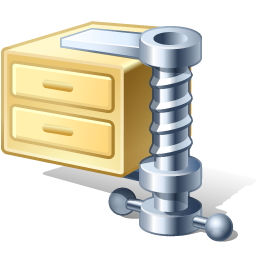 INSTALLATION
R-48
R-53
R-74
R-86
ONLY
14 Live Regulations
LIGHT SOURCES
R-37
R-99
R-128
(Simplified structure with reference to a Resolution, R.E.5)
VARIOUS
R-10
R-45
R-65
R-88
6
SLR-11-04/Rev.1
GRE Regulations after Stage 1 of simplification
R4
R37, (R2),
R99,
R128,
Resolution
R3
Already adopted by GRE-75
R19
R119
R70
R38
R6
R123
R69
R104
R98
R77
R112
(R1),
(R8),
(R20)
R113
(R56),
(R57),
(R72),
(R76),
(R82)
R7
R27
R87
R48*,
R53*,
R74*,
R86*,
R10,
R45,
R65,
R88,
(R5),
(R31),
R23
R91
R50
6
9
5
8
R xxx 
(NEW 3)
Retro-Reflective Devices
R xxx 
(NEW 1)
Light Signalling Devices
R xxx 
(NEW 2)
Road Illumination Devices
NOT ON SLR AGENDA FOR STAGE 1
7
* Definitions and other minor editorial adjustments / synchronisation will be addressed
Regulations in parenthesis are frozen already.
7
Stage 1 “Editorial Simplification” -  GRE & WP.29 Milestones
Adopt TPs and freeze UN Regs
Adopt GRE pending proposals
Existing UN Regulations
Agree on  TPs and freezing of existing UN Regs
WP.29
March
WP.29
March
GRE-78
No more amendments to existing UN Regs on signalling, road illumination and retro-reflecting devices.

Granting of type approvals continues

Approvals for innovations may be granted using  Article 12 part 6 and Schedule 7 of the 1958 agreement (draft Revision 3 - ECE/TRANS/WP.29/2015/40) or Art. 20 “Exemptions for new technologies or new concepts” of the EC Directive 2007/46/EC (Framework Directive)
New UN Regulations
Adopt new UN Regs
Informal proposals of new UN Regs for feedback
Agree on new UN Regs
WP.29
March
GRE-78
GRE-77
Next steps and challenges in 2017
SLR-16-05
GRE 77
WP.29
GRE 78
Consolidate drafts with adopted documents (WP.29 in March and June)
DEADLINE Official docs
TARGET
Logic content check
GRE to adopt 3 new UN Regulations and TPs to freeze existing Regs
LSD draft as  informal document
TPs to freeze existing Regs
Remove editorial comments
3 Official document + justification
UN-document creation
3 Informal documents with main comments
WP.29 adopted GRE documents in pipeline
Transitional provisions
Installation Regulations
Official documents for Installation Regs
~ 135 days
4.4.2017
17.3.2017
31.7.2017
24.10.2017